Why was the road crossed 
by the chicken?
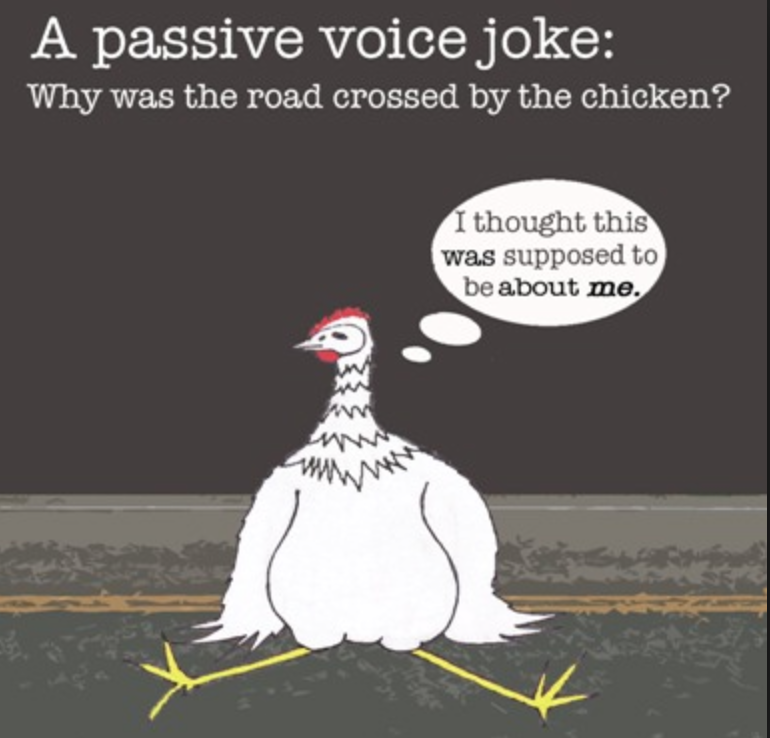 Voice
Gayle Moran, Ph.D.
Professional engineers say:
“Engineering reports present our subjective opinions and recommendations based on objective information. We need to be clear about who performed the action. Often the biggest challenge to clear writing is passive voice.”
Portland State University, Civil Engineering Writing Project, 2015.
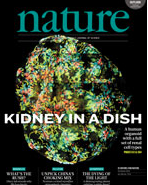 “Nature journals prefer authors to write in the active voice ("we performed the experiment...") as experience has shown that readers find concepts and results to be conveyed more clearly if written directly.”
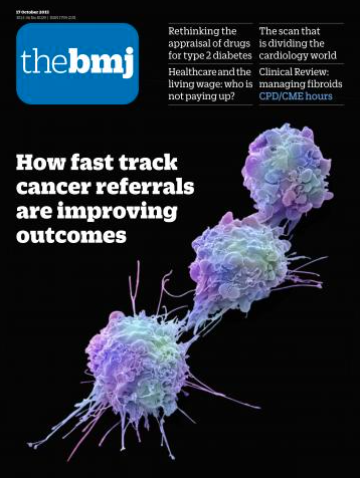 “Write in the active and use the first person where necessary.”
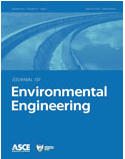 “The use of first-person pronouns (I, we, my, our) should be avoided in technical material. The use of “the authors” or “this researcher” is preferred to first-person pronouns.

“Authors should use first-person pronouns only if absolutely necessary to avoid awkward sentence construction.”
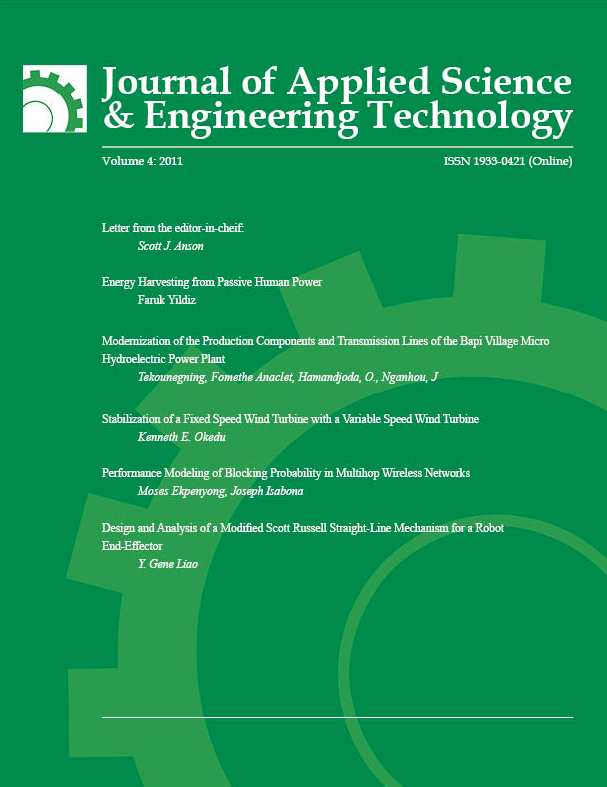 “If you wish, you may write in the first person singular or plural and use the active voice (‘I observed that …’ or ‘We observed that …’ instead of ‘It was observed that …’).”
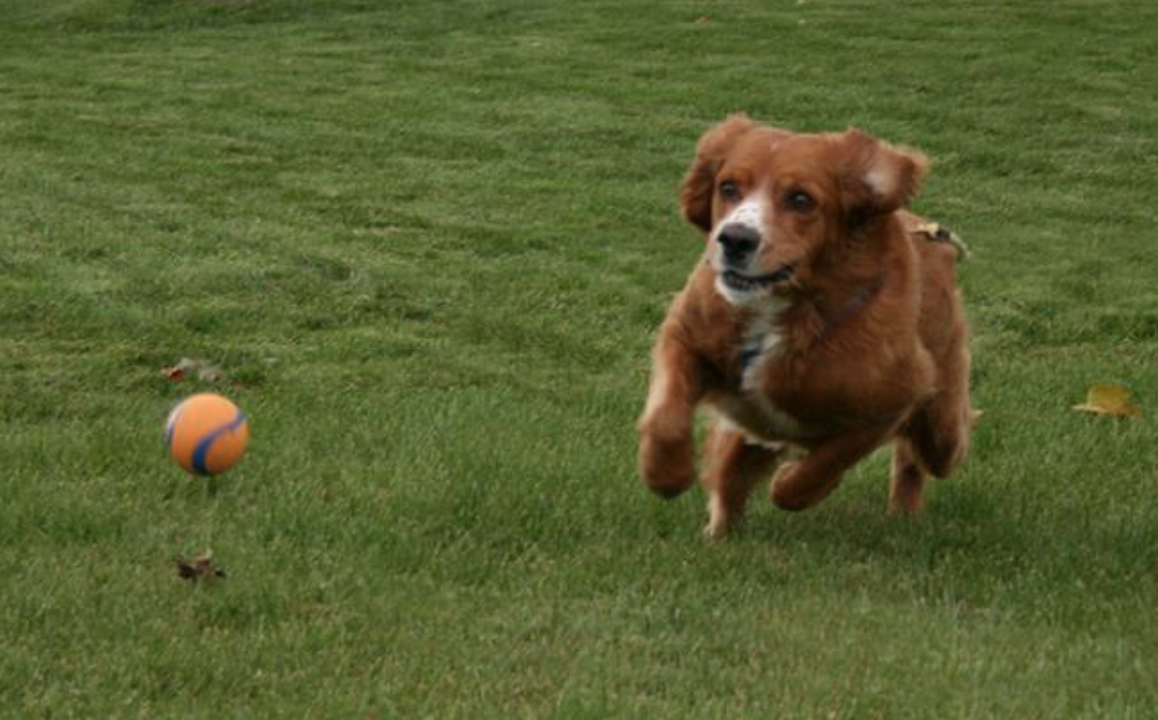 The dog
chased
the ball.
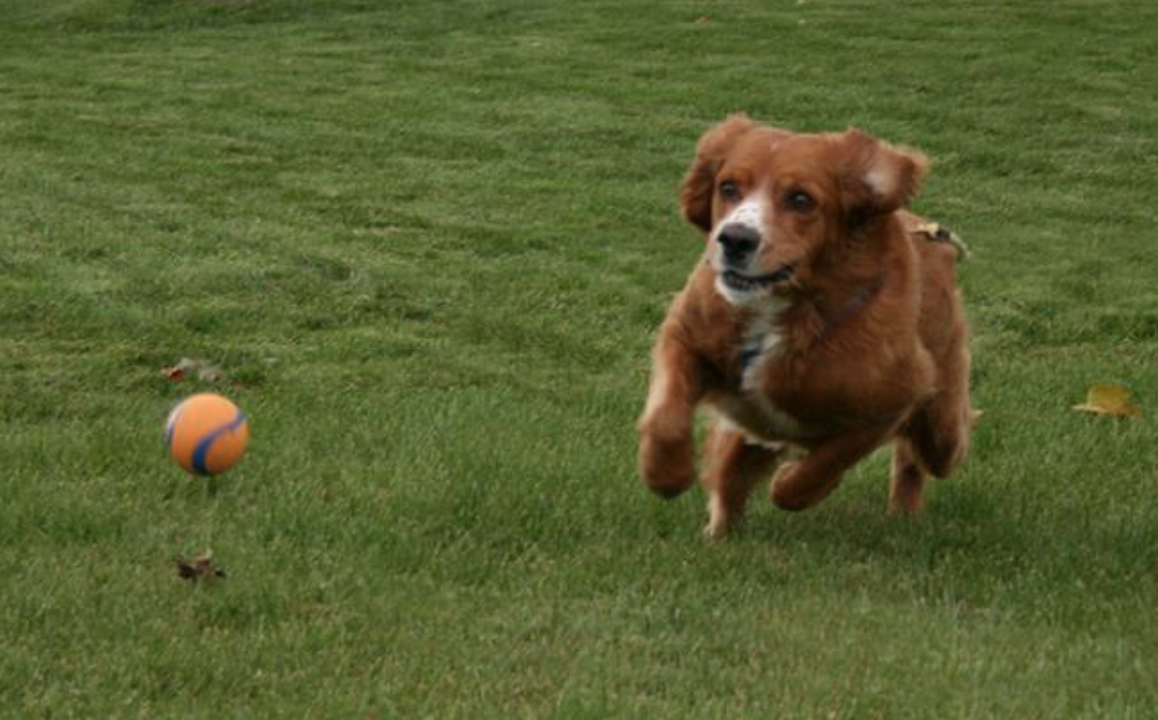 The ball
was chased
by the dog.
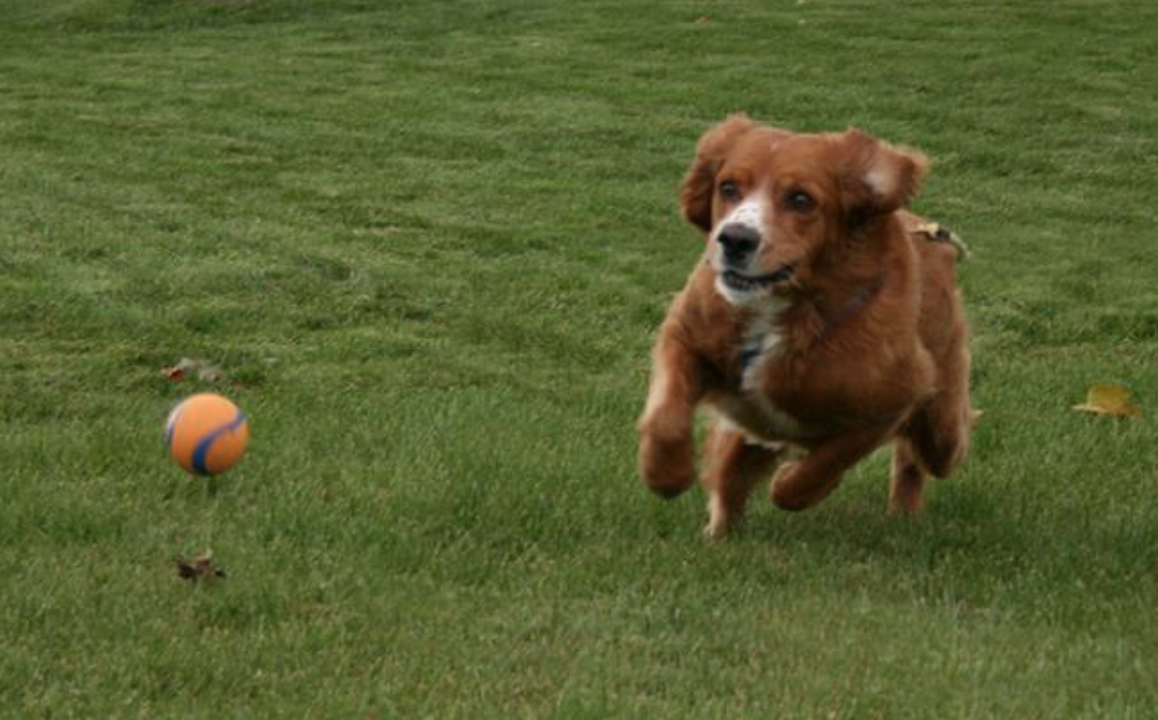 The ball
was chased.
Subject Position
Tariq measured the temperature.
Subject Position
The temperature was measured by Tariq.
Active or Passive Voice?
Identify the topic you are discussing and place it in the subject position.
The preprocessor sorts the two arrays.
The two arrays are sorted by the preprocessor.
When do I use passive voice?
The cave paintings of Lascaux were made in the Upper Old Stone Age.
The actor is unknown.
An experimental solar power plant will be built in the Australian desert.
The actor is irrelevant.
You want to be vague about who is responsible.
Mistakes were made.
When do I use passive voice?
You are talking about a general truth.
Rules are made to be broken.
You want to emphasize the person or thing acted on.
Insulin was first discovered in 1921 by researchers at the University of Toronto.
You are writing in a genre that traditionally relies on passive voice.
The sodium hydroxide was dissolved in water. This solution was then titrated with hydrochloric acid.
When do I avoid passive voice?
When too many passive sentences can create confusion.
Research has been done to discredit this theory.
The telephone was invented in the nineteenth century.
To hide holes in your research.
When your writing is starting to sound wordy and indirect.
Since the car was being driven by Michael at the time of the accident, the damages should be paid for by him.
Find your passive sentences
To spot passive sentences, look for a form of the verb “to be” in your sentence, with the actor either missing or introduced after the verb using the word “by.”
be, am, is, are, being, was, were, been
Genetic information is encoded by DNA.
DNA encodes genetic information.
The temperature is believed to be the cause for…
Who believes this?
Biologists believe the temperature to be …
The authors believe the temperature to be …
We believe the temperature to be …
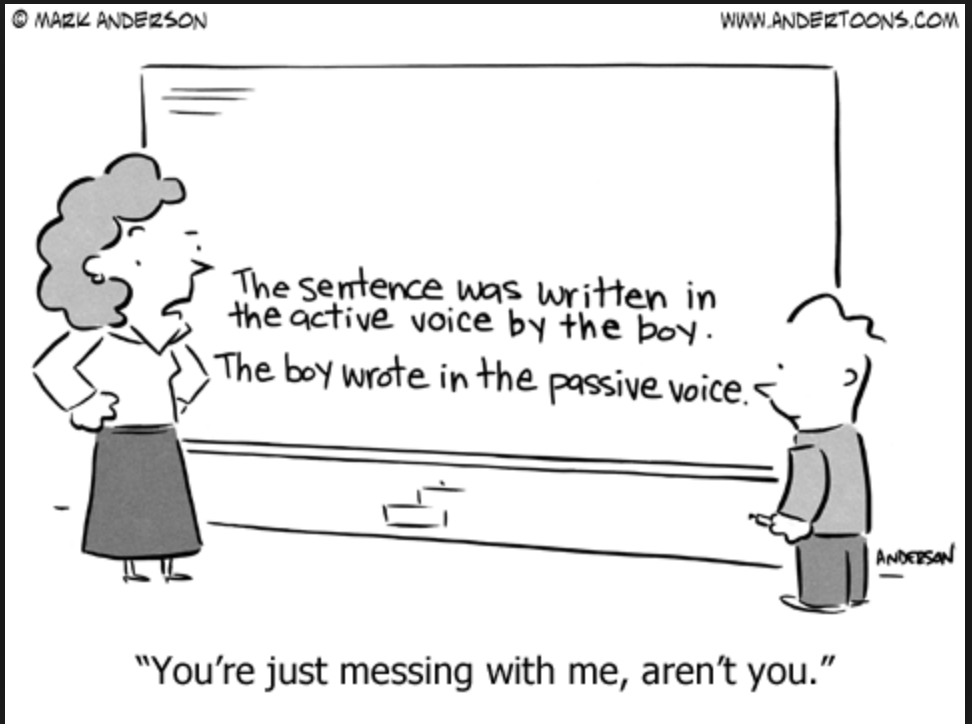 Who (or what) is the sentence about?
What is she/he/it doing?
Use strong, precise verbs.
We held a meeting to give consideration to the proposal.
Weak verbs dilute your writing.
Strong verbs say more in less time.
We met to consider the proposal.
13 words
The engineering managers made the decision to give their approval to the plan.
8 words
The engineering managers decided to approve the plan.
11 words
We need to perform a periodic review of the circuit design.
8 words
We need to review the circuit design periodically.
Put Actions in Verbs
A nominalization is a verb (or adjective) that has been turned into a noun.
Action
Nominalization
We performed an analysis on the data.
Action
We analyzed the data.
There was considerable erosion of the land from the floods.
When a nominalization follows a “there is” or “there are,” change the nominalization into a verb and find the subject.
The floods considerably eroded the land.
The engineering managers made the decision to give their approval to the plan.
The engineering managers decided to approve the plan.
We need to perform a periodic review of the circuit design.
We need to review the circuit design periodically.
We have characterized the role of protein X in signaling pathway Y.
Our results elucidate a mechanism for protein X’s involvement in membrane trafficking.
This paper establishes a new paradigm for the effect of protein X in the context of disease Z.
Protein X has a role, is involved, and has some kind of effect.
We have no idea what protein X is actually doing.
We have characterized the role of protein X in signaling pathway Y.
activates
We demonstrate that protein X activates signaling pathway Y.
Our results elucidate a mechanism for protein X’s involvement in membrane trafficking.
initiates
Our results show that protein X initiates a phosphorylation cascade that is required for membrane trafficking.
This paper establishes a new paradigm for the effect of protein X in the context of disease Z.
This paper establishes that point mutations in protein X cause aberrant cell-cell contacts, causing disease Z.
cause